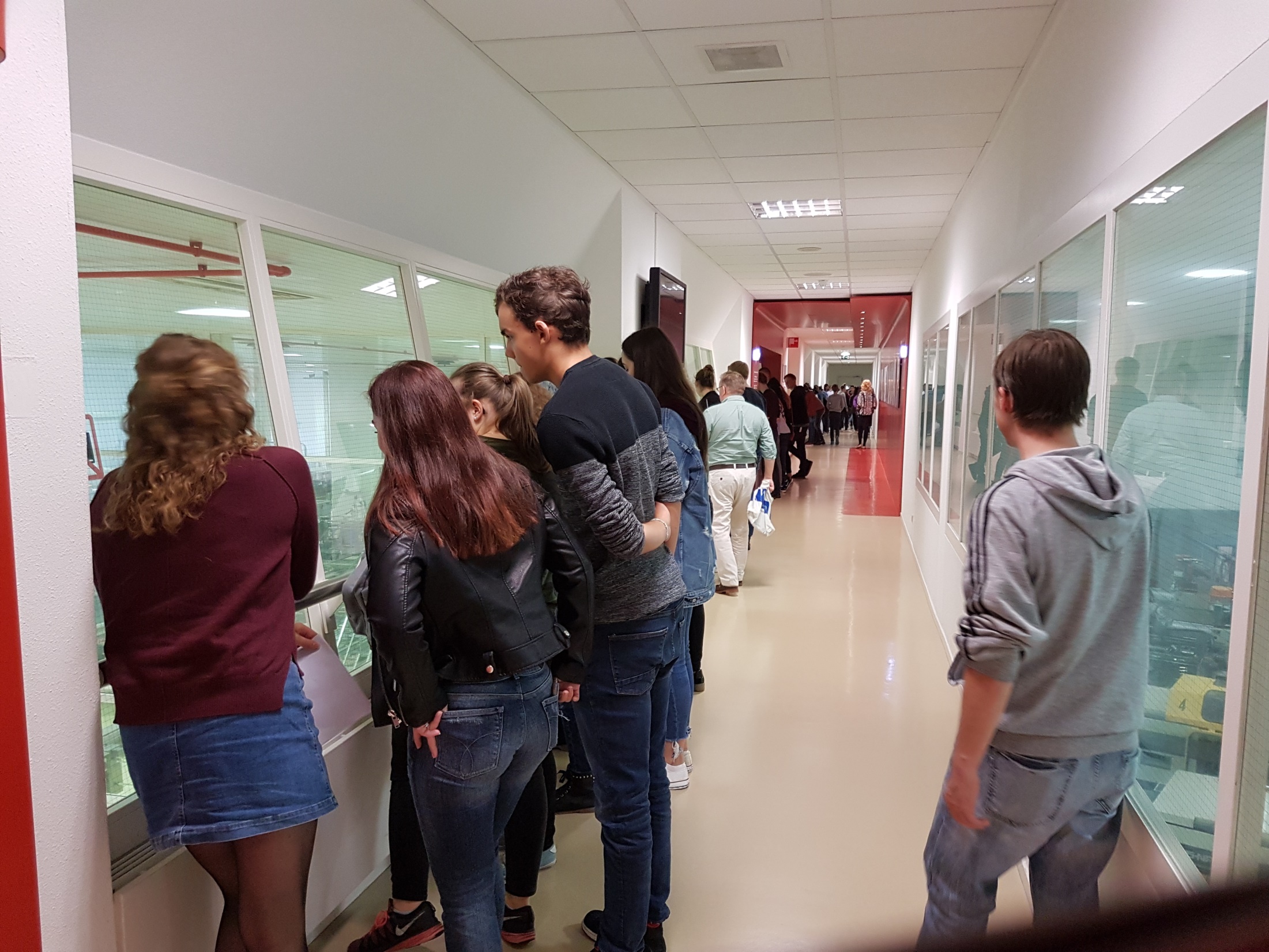 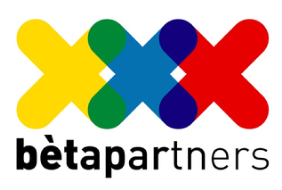 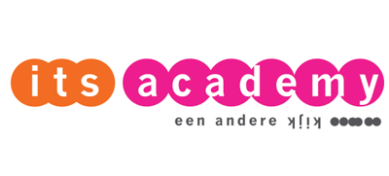 Hoe organiseer je een bedrijfsbezoek voor havo / vwo leerlingen in de praktijk? Do’s en Don’ts

Marjolein Wal (Gymnasium Felisenum)
Miranda Overbeek (Bètapartners)
Even dromen……..
Bij welke organisatie zou jij graag een keer in de keuken kijken?
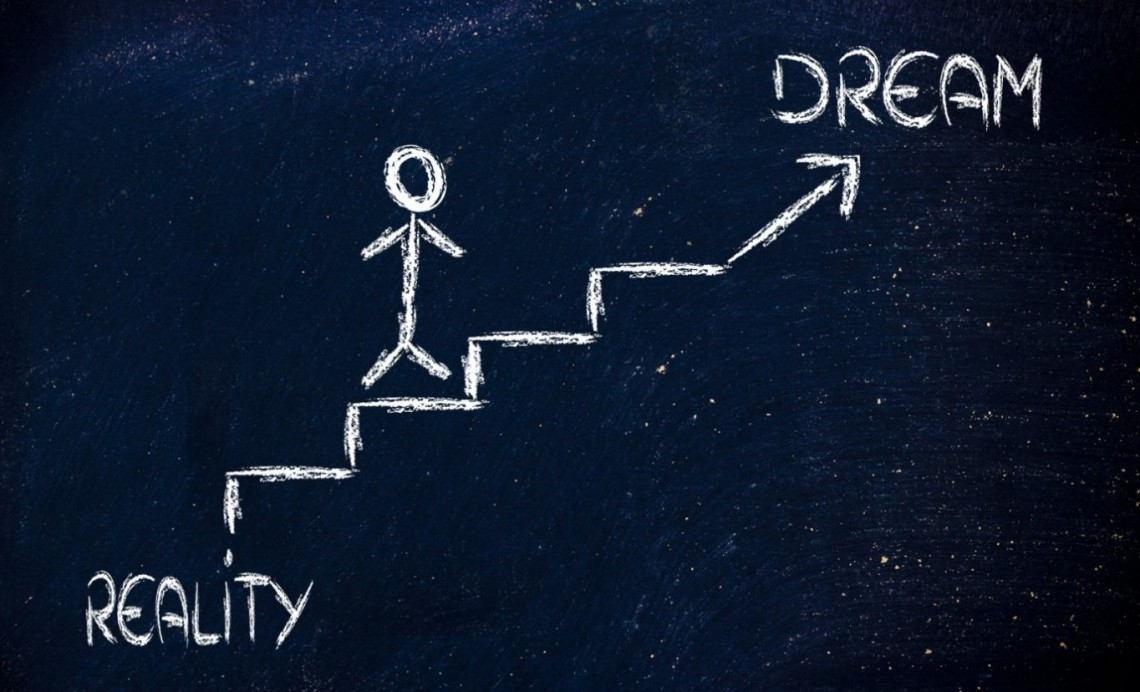 Even inventariseren
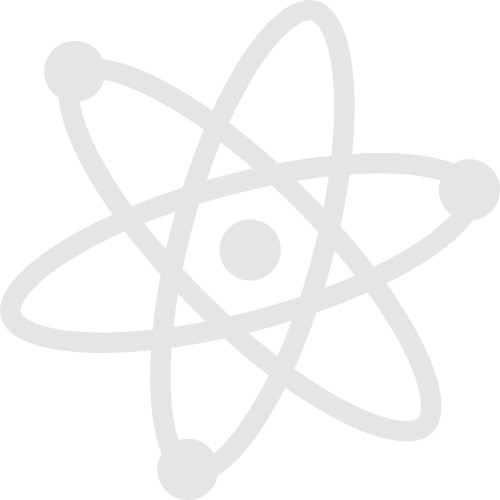 Wie is er bekend met Bètapartners?

Wie werkt er al samen met bedrijven?

Zo ja: gaat dit om bedrijfsbezoeken met leerlingen?
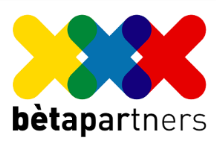 Over Bètapartners
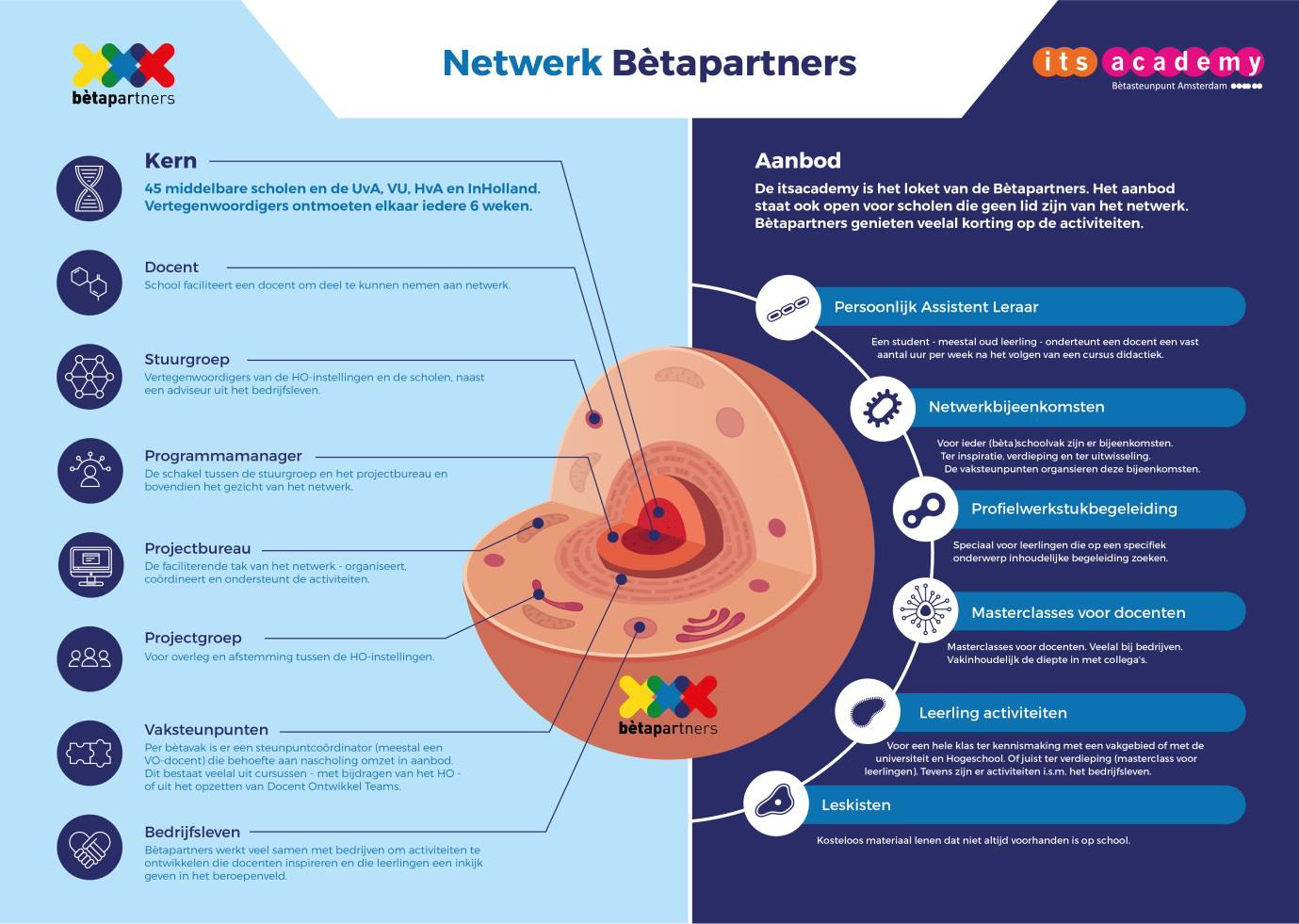 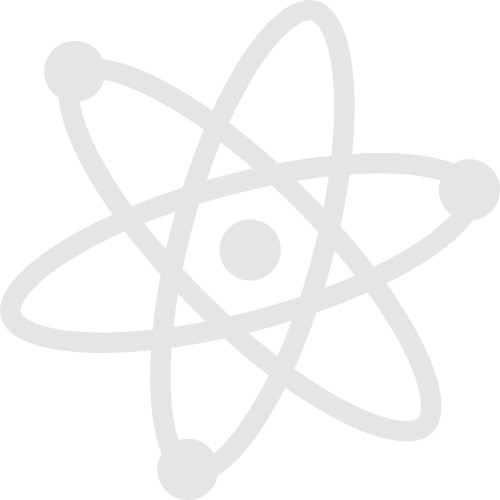 Regionale VO-HO netwerken
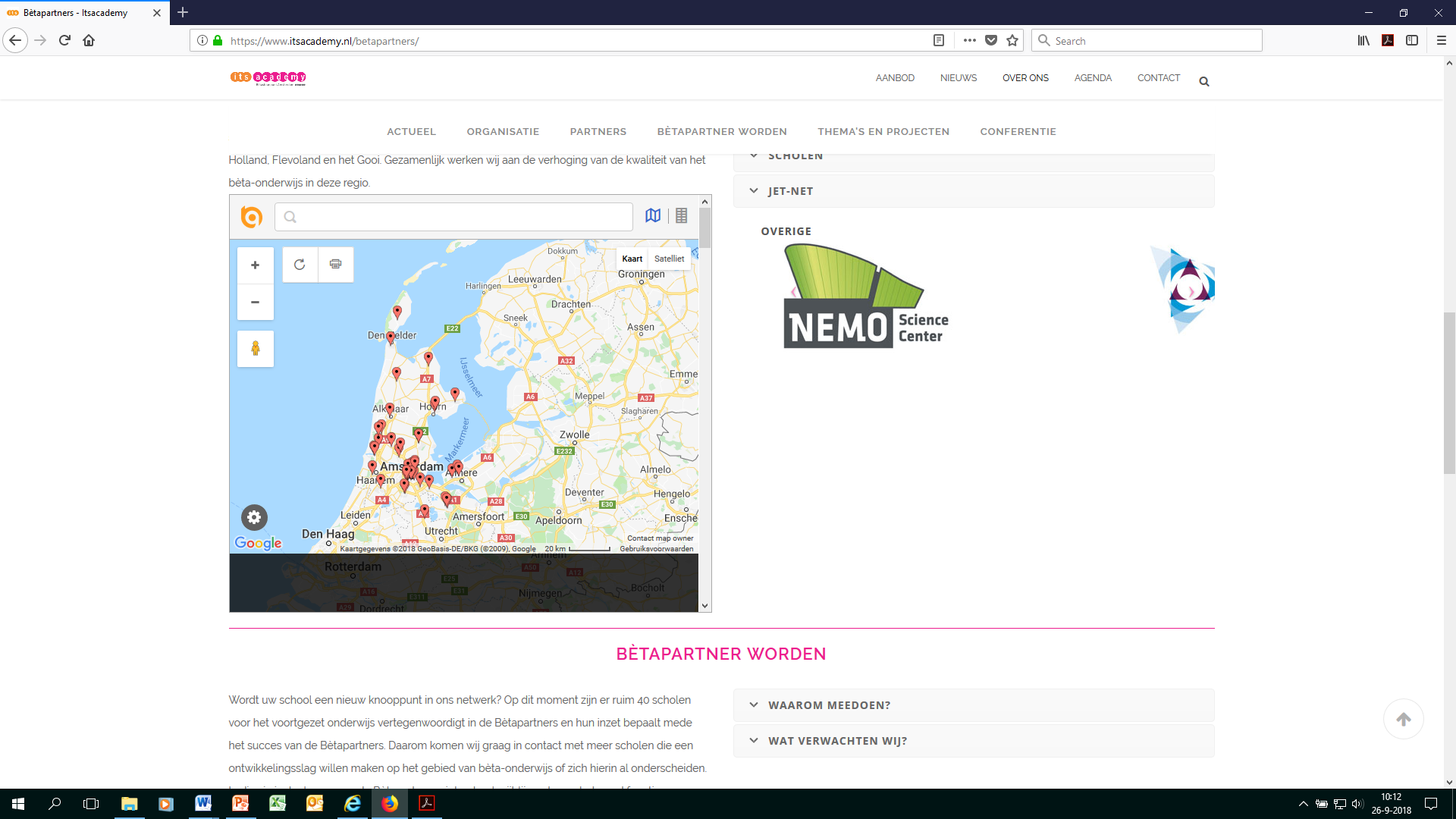 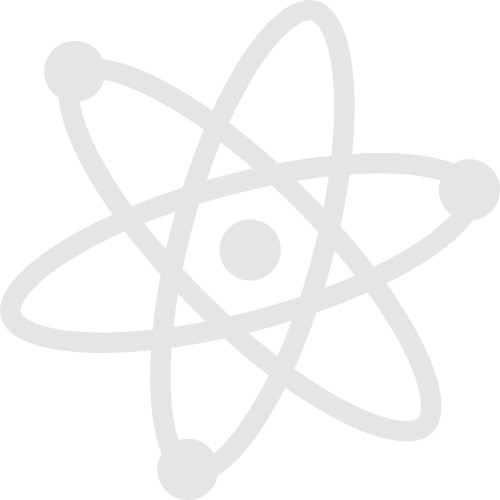 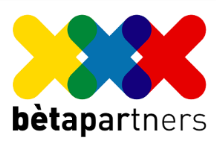 www.vohonetwerken.nl
Wat zijn collegetours?
Circa 4 scholen en 8 bedrijven werken samen
Docenten ontwikkelen met bedrijven bezoeken voor bovenbouw leerlingen
Bezoek bij bedrijf bestaat uit:
Presentatie
Rondleiding
Vakinhoudelijke opdracht
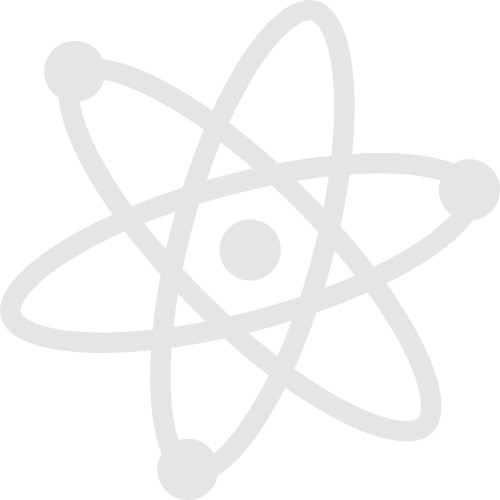 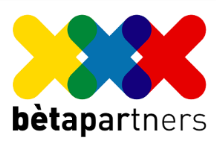 Voorbeeld: Instituut voor Milieu en Gezondheid (VU Amsterdam)
Wat hebben babyspeelgoed en vlamvertragers met elkaar te maken?
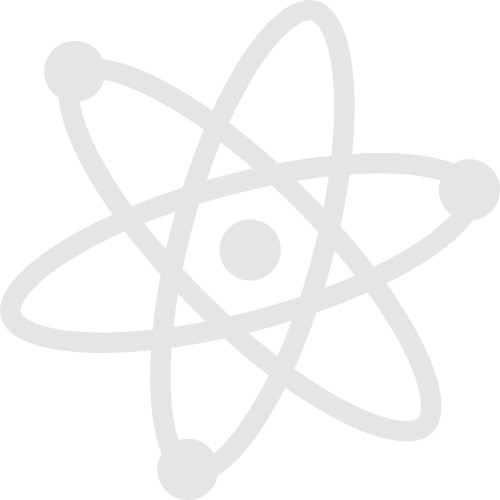 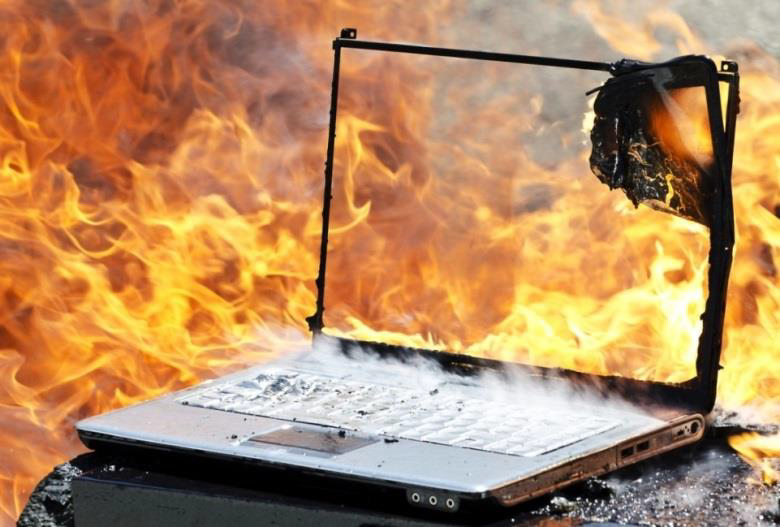 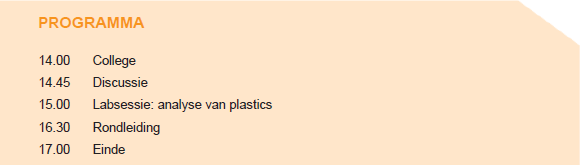 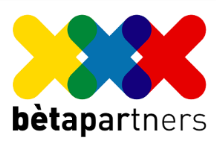 Sinds 2015 al vijf collegetours
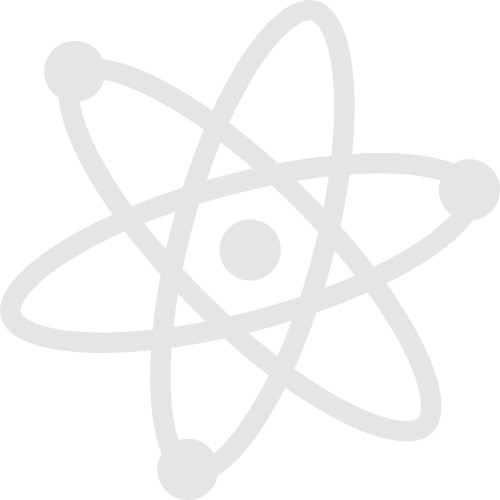 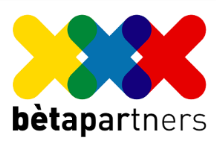 Waarom collegetours?
Tomek van de Watering (natuurkundedocent op het Pieter Nieuwland College en deelnemer aan de Havo Amsterdam collegetour):
“Leerlingen hebben letterlijk geen idee wat er zich allemaal buiten school afspeelt, en al helemaal niet wat voor bedrijven er allemaal zijn en wat die doen. Het is een gigantisch gat wat met de collegetour een klein beetje wordt opgevuld.”
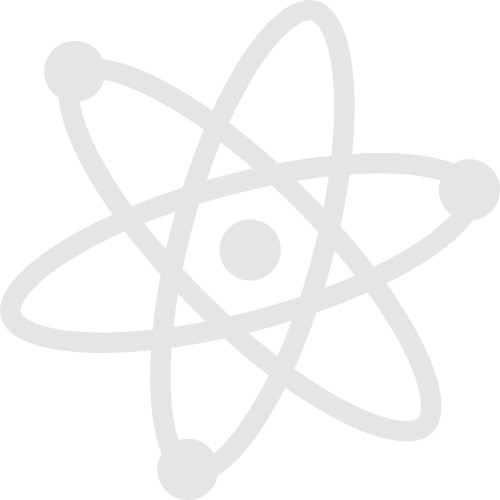 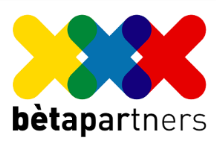 Tips: stappenschema (1)
Voor en door docenten (collegetour handboek)!

Stap 1: Bepalen welk bedrijf je gaat benaderenBenader bedrijven bijvoorbeeld via ouders van leerlingen, vrienden of familie
Stap 2: Met het bedrijf in gesprekPlan bij voorkeur een afspraak in op locatie bij het bedrijf om de mogelijkheden te bespreken
Stap 3: Met docenten sparren over het programma en de opdracht
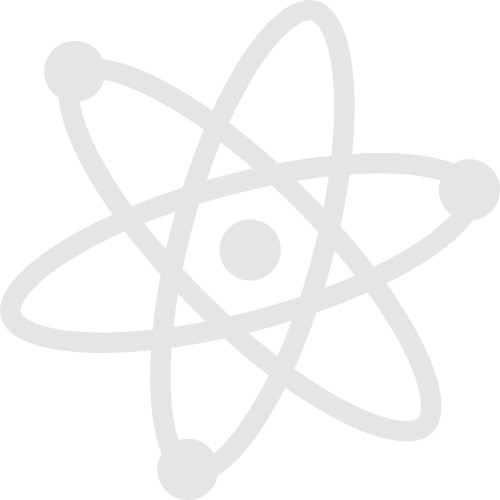 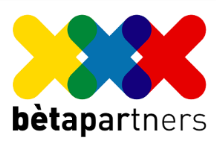 Tips: stappenschema (2)
Stap 4: Programma en opdracht definitief maken
Stap 5: Leerlingen wervenProbeer de collegetours in het PTA te verwerken
Stap 6: Praktische zaken regelen
Stap 7: Naar de collegetour (en daarna communicatie over de tour)
Stap 8: Collegetour evalueren met het bedrijf en docenten en leerlingen
Stap 9: Afspraken maken over een nieuwe uitvoering
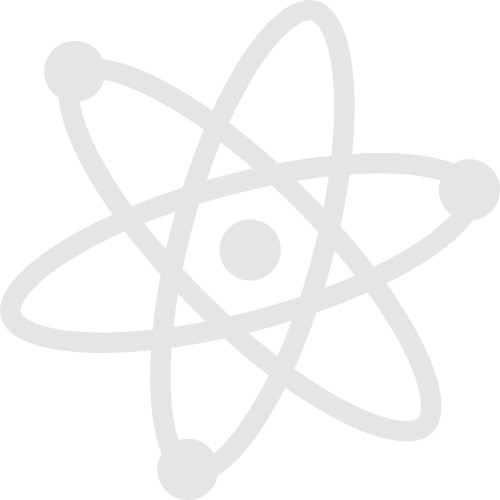 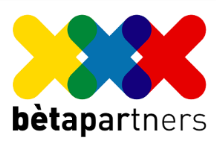 Samenwerken met Tata Steel
Samenwerken met Tata Steel
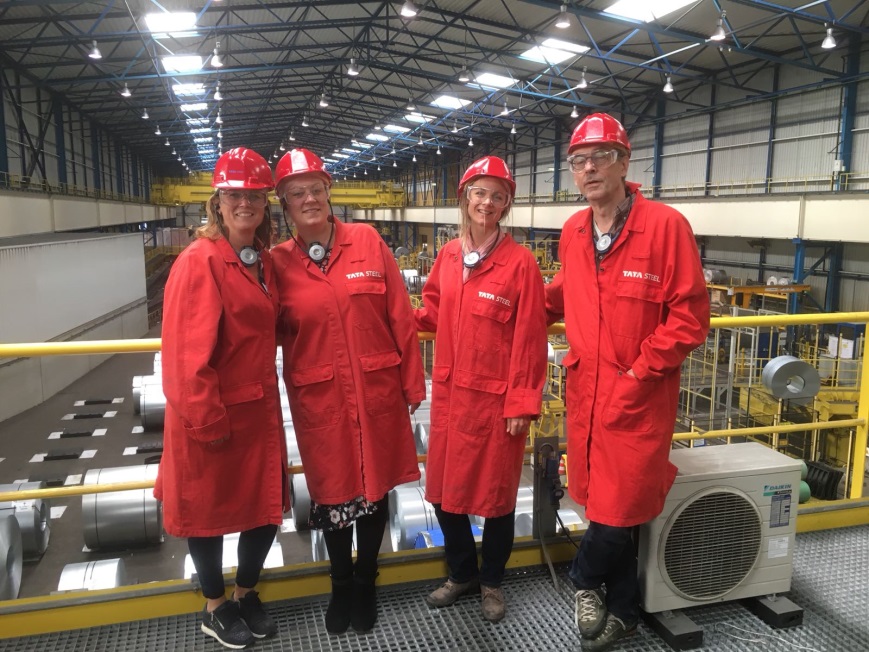 Programma
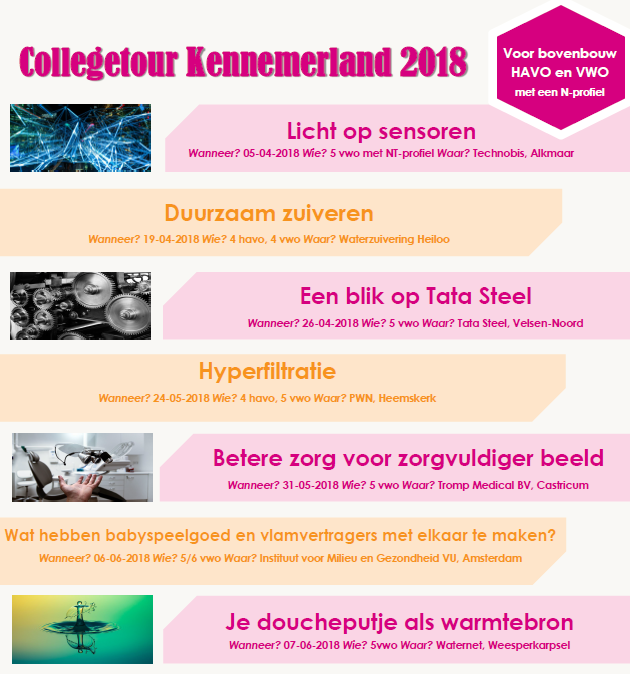 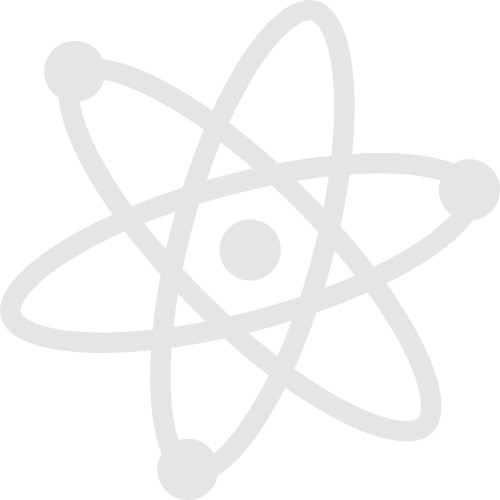 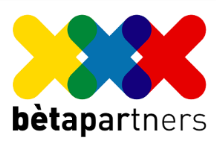 Collegetour Politie Amsterdam (technische recherche)
Een bekende die bij de Politie werkt:
Afspraak op locatie
Met een geïnteresseerde leidinggevende
Kennismakingsgesprek
Bestaande Collegetours  grote bedrijven noemen
Laten zien dat de Politie er belang bij heeft dat leerlingen voor bètastudies kiezen 
Voorbereiding collegetour met vaste enthousiaste contactpersoon
Kennismaking per telefoon
Aanleveren lesmateriaal en toelichten bestaand lesmateriaal om Politie een idee te geven van het niveau
Regelmatig contact per mail en telefoon om inhoud af te stemmen
Zelf aan de slag
Zoek provinciegenoten op
Maak groepjes van scholen in dezelfde regio
Sparren: wat voor doelen, welke bedrijven, welke doelgroep etc. (gebruik het formulier)

Na afloop korte pitch per groepje van de uitkomsten!
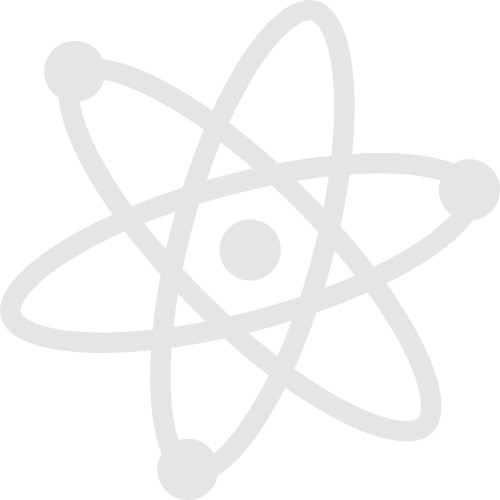 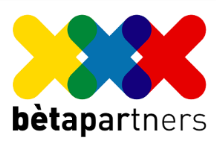 Tips voor nieuwkomers (1)
Gebruik je netwerk, probeer via bekenden binnen te komen.
Probeer bij een leidinggevende aan tafel te komen.
Ga langs om persoonlijk kennis te maken. Veel persoonlijk contact vergroot betrokkenheid.
Verdiep je in de vacatures bij het bedrijf
Zorg dat de wensen van beide partijen duidelijk zijn.
Bied hulp aan bij het opzetten van de activiteit.
Stem inhoud af op het niveau van de leerlingen.
Stem getoonde beroepsperspectieven af op niveau leerlingen.
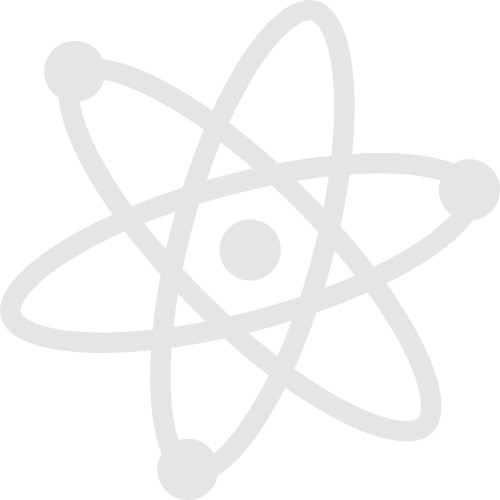 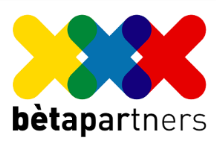 Tips voor nieuwkomers (2)
Bereid de leerlingen voor op de inhoud evt. met een opdracht.
Betrek het bedrijf bij de voorbereidingsopdracht.
Afstemming met andere scholen soms moeilijk, denk goed na over hoe je dat gaat organiseren.
Denk goed na over hoe je leerlingen gaat werven.
Maak het een verplicht onderdeel van LOB. 
Noem de grote bedrijven die ook al meedoen met collegetours.
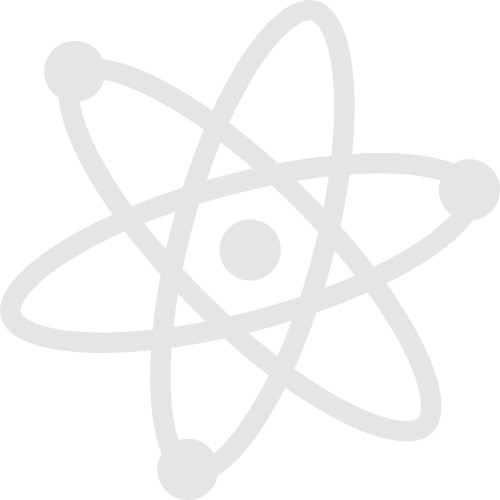 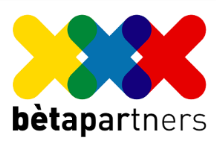 Dank voor uw bezoek!
Succes met het organiseren van uw eigen bedrijfsbezoek!

Meer weten? Kijk op www.itsacademy.nl/collegetours  
Interesse in het handboek? Mail M.Overbeek@vu.nl
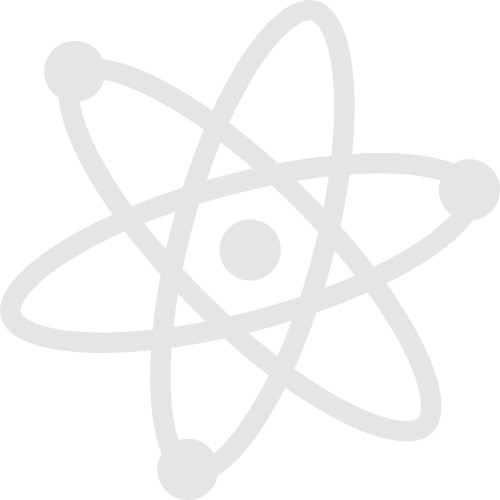 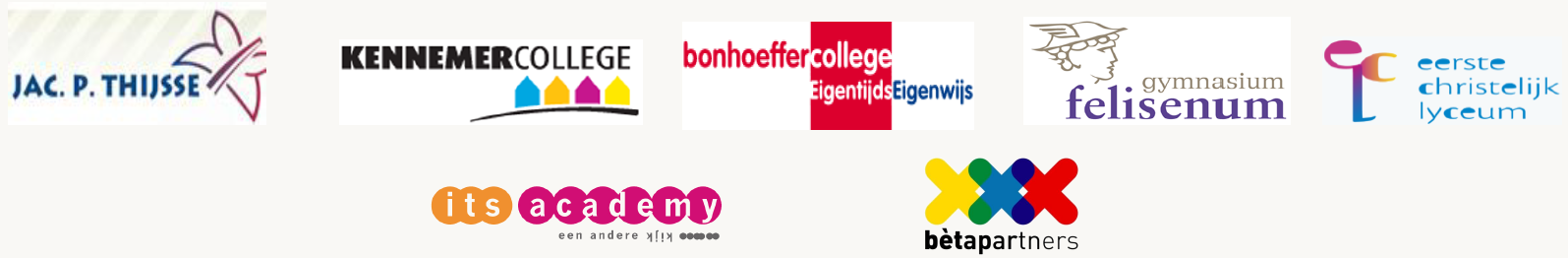